CREO FLOW ANALYSIS EXTENSION
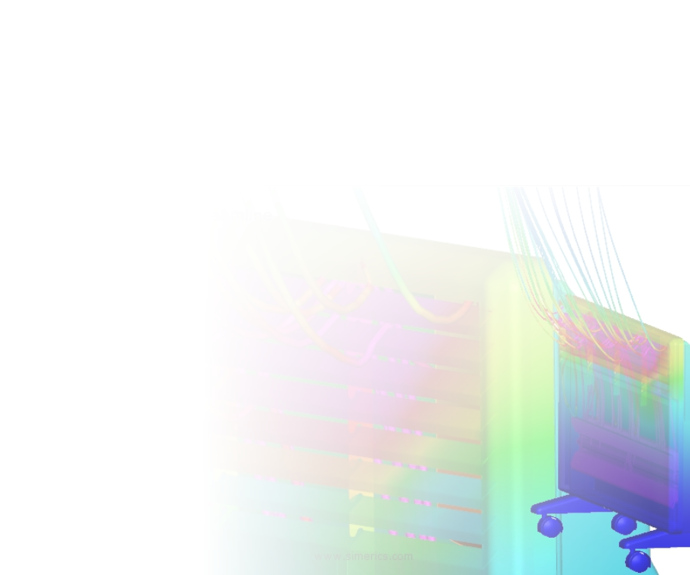 Analyze and optimize fluid and gas flow to improve product performance and function
Who Needs It?
Customers that need to analyze computational fluid dynamics (CFD) to understand and improve the functional performance and quality of products
Business Value
Reduce time-to-market
Reduce product lifecycle cost
Reduce product development cost 
Improve product quality and innovation
Process Improvement
Analyze computational fluid dynamics (CFD) to improve product performance and function
CFD model preparation (one step creation of solid and fluid domains)
CFD model analysis (calculation speed and accuracy)
Technology/ Capability
Calculate internal and external flows
Animate flow results in real-time
Heat transfer analysis
Turbulence analysis
3 Packages to address customer need
− See next page for capability comparison
Creo Flow Analysis extension requires the installation of Creo 4.0 Maintenance release (M040) or later as well as the installation of Creo Advanced Assembly Ext.
The requirement to have AAX was resolved with Creo 4.0 M050.
Creo Flow Analysis – package Overview
Analysis Types
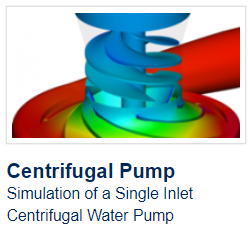 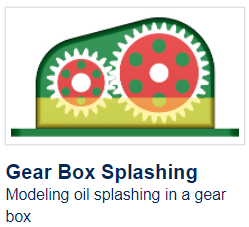 Species Simulation - Simulate mixing of LIQUIDS  with similar density
Multiphase - Used when simulating Gas and Liquid together
Multicomponent - Another mixing capability used for multiple Gases and density
Dynamics - Simulates FLUIDS and SOLIDS interaction
Cavitation - Simulates Vapor, Free Gas and Liquid (bubbles) compressibility